金融服务师认证培训
贷前申请受理和调查
2
目录
CONTENTS
3
融资操作基础知识
1
贷款分析
4
贷后风险
借款人的贷后监控 贷后管理 贷款风险的分类
借款人、借款需求的匹配
借款需求的分析 
贷款环境的分析 
客户分析
信用评级
资产评估
了解公司信贷的基本要素
贷款环境分析
贷款环境分析
国别风险分析
贷款环境分析—国别风险分析
概念:
国别风险是指由于某一国家或地区经济、政治、社会变化及事件，导致该国家或地区借款人或债务人没有能力或者拒绝偿付银行业金融机构债务，或使银行业金融机构在该国家或地区的商业存在遭受损失，或使银行业金融机构遭受其他损失的风险。
3
3
5
1
政治风险
主权风险
货币风险
2
4
6
转移风险
宏观经济风险
传染风险
间接国别风险
贷款环境分析—国别风险分析
评估与评级：
政治外交环境
制度运营环境
经济金融环境
社会安全环境
政治外交环境：
具体包括：政治稳定性、政治力量平衡性、政体成熟程度、地缘政治与外交关系状况等。
贷款环境分析—国别风险分析
评估与评级：
政治外交环境
制度运营环境
经济金融环境
社会安全环境
经济金融环境：
具体包括：宏观经济运行情况；国际收支平衡状况；金融指标表现；外债结构、规模和偿债能力；政府财政状况；经济受其他国家或地区问题影响的程度；是否为国际金融中心，主要市场功能、金融市场基础设施完备程度和监管能力。
贷款环境分析—国别风险分析
评估与评级：
政治外交环境
制度运营环境
经济金融环境
社会安全环境
制度运营环境：
具体包括：金融体系；法律体系；投资政策；遵守国际法律、商业、会计和金融监管等标准情况，以及信息透明度；政府纠正经济及预算问题的意愿和能力。
贷款环境分析—国别风险分析
评估与评级：
政治外交环境
制度运营环境
经济金融环境
社会安全环境
社会安全环境：
具体包括：社会文明程度和文化传统；宗教民族矛盾；恐怖主义活动；其他社会问题，包括但不限于犯罪和治安状况、自然条件和自然灾害、疾病瘟疫等。
贷款环境分析—国别风险分析
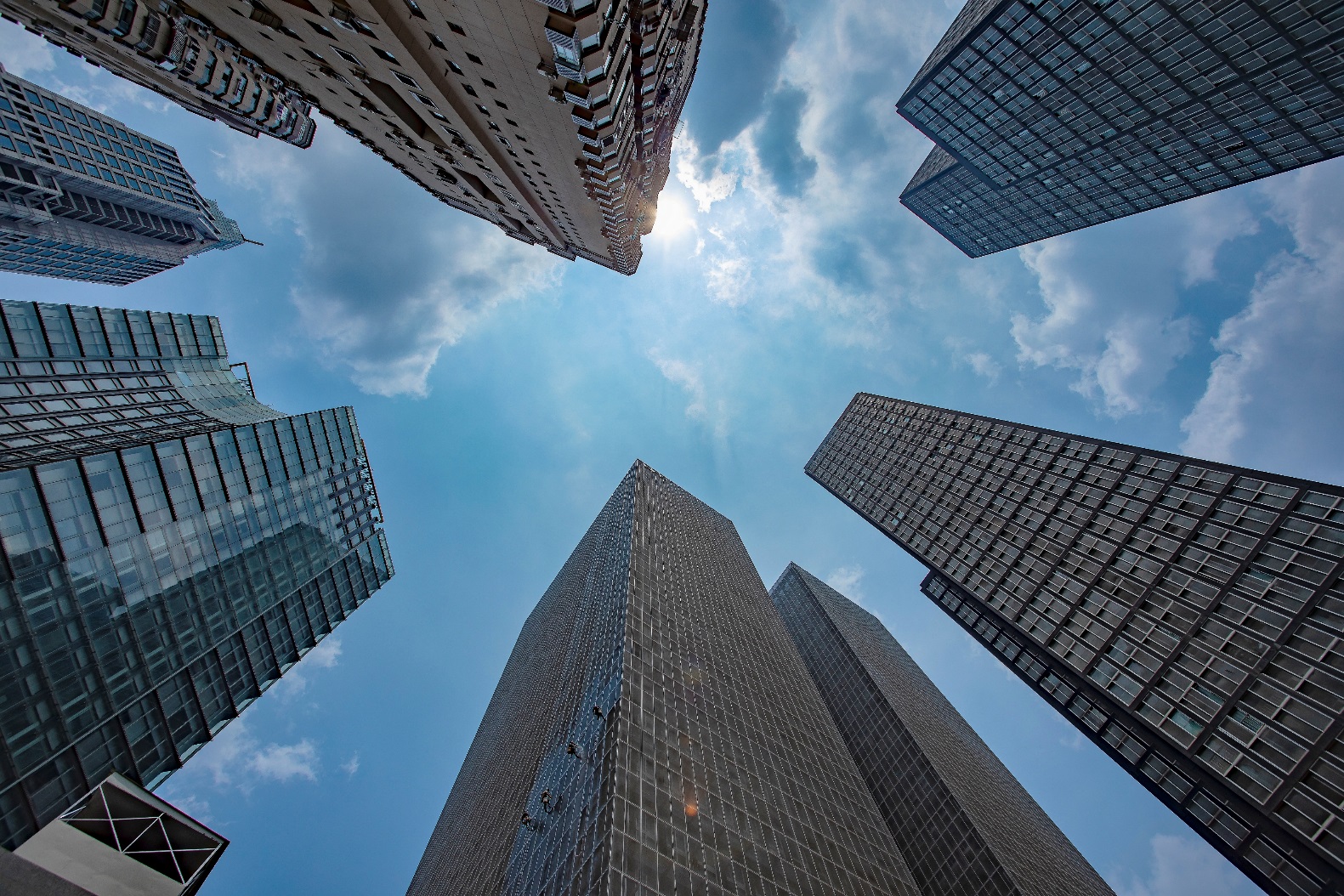 限额与准备金
按照《银行业金融机构国别风险管理指引》的要求，银行还应当按国别风险分类情况，在考虑风险转移和风险缓释因素后，参照以下标准对具有国别风险的资产计提国别风险准备金：低国别风险不低于0.5％；较低国别风险不低于1％；中等国别风险不低于15％；较高国别风险不低于25％；高国别风险不低于50％。国别风险准备金应当作为资产减值准备的组成部分。
贷款环境分析
区域风险分析
贷款环境分析—区域风险分析
外部因素
区域经济发展水平
区域金融发展水平
地方政府债务水平
区域社会信用水平
贷款环境分析—区域风险分析
01
内部因素
02
信贷资产质量（安全性）
区域信贷资产质量是对区域信贷风险状况的直接反映，它是衡量内部风险最重要的指标。信贷资产质量好，则表明该区域信贷风险低。
03
盈利性
信贷资产的利差边际和盈利能力是抵御风险的重要保证，目标区域信贷资产盈利性越好，抵御区域风险能力相对就越强。
流动性
流动性风险是银行需要重点防范的风险。
贷款环境分析
行业风险分析
贷款环境分析—行业风险分析
外部因素分析
内部因素分析
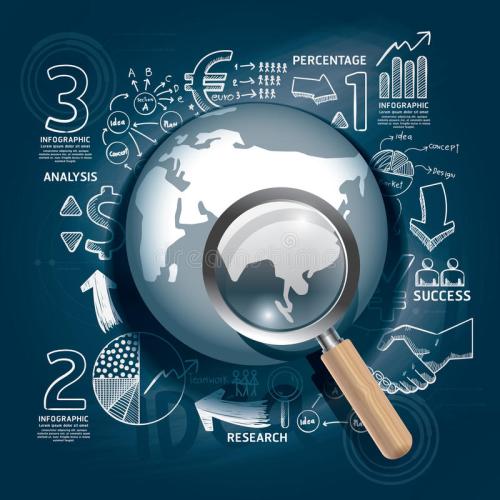 银行内部相关行业资产质量情况，是行业风险最直接的表现。统计指标包括但不限于以下内容：行业不良率（及逾期率）、行业不良贷款变化率、行业不良贷款生成率、行业风险资产比例（关注类与不良合计／资产总额）、行业到期贷款现金回收率、行业不良贷款剪刀差等。
影响行业风险的外部因素，通常包含行业成熟度、行业内竞争程度、替代品潜在威胁、成本结构、经济周期（行业周期）、行业进入壁垒、行业政策法规等方面。
贷款环境分析—行业风险分析
行业信贷政策管理
行业信贷政策是银行根据国家产业行业政策要求，在行业分析的基础上，对部分行业制定的有针对性的信贷政策用于指导行业信贷客户准入、信贷投放、贷款管理等相关工作，以做到结构调整有方向、审查审批有标准、授信额度有管控、授权管理有依据。
行业分类管理
客户名单制管理
行业限额管理
谢谢观看